Energia nie je fér
RNDr. Ondrej Kapusta, PhD.
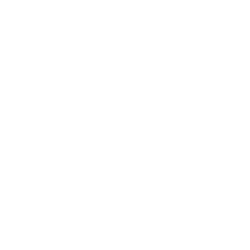 Spojená škola sv. Jána Pavla II.
16.12.2022
Dlhé hony 3522/2, Poprad
Kladkostroj
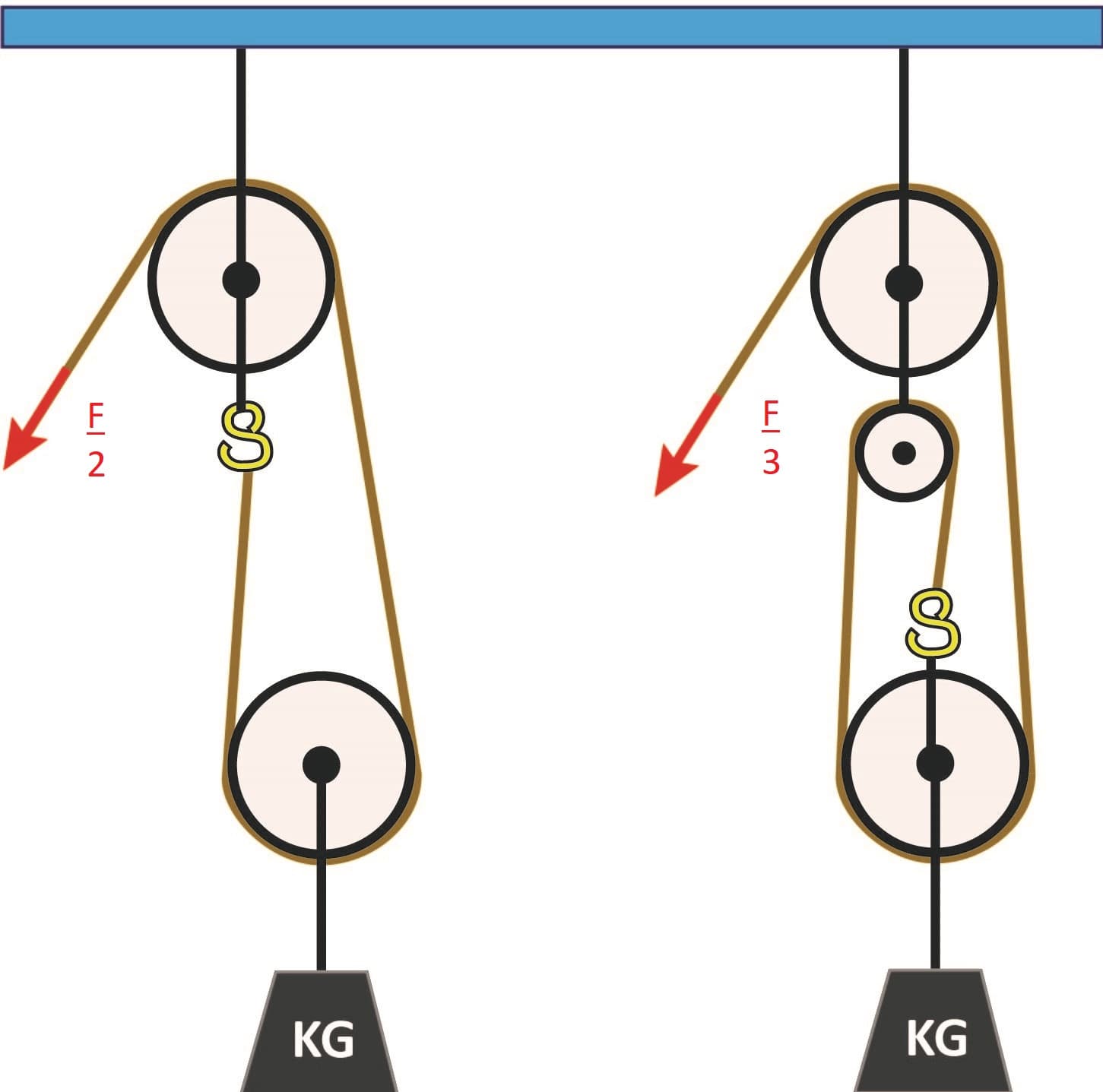 kde sa ukrýva trik?
je z fyzikálneho hľadiska všetko v poriadku?
platí zákon zachovania energie?
Naklonená rovina
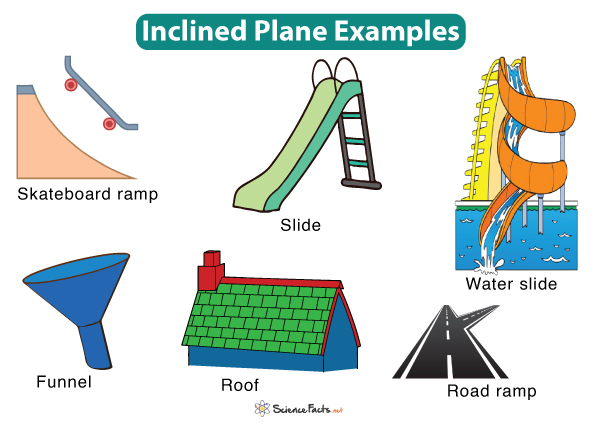 v čom je trik?
zachováva sa energia?
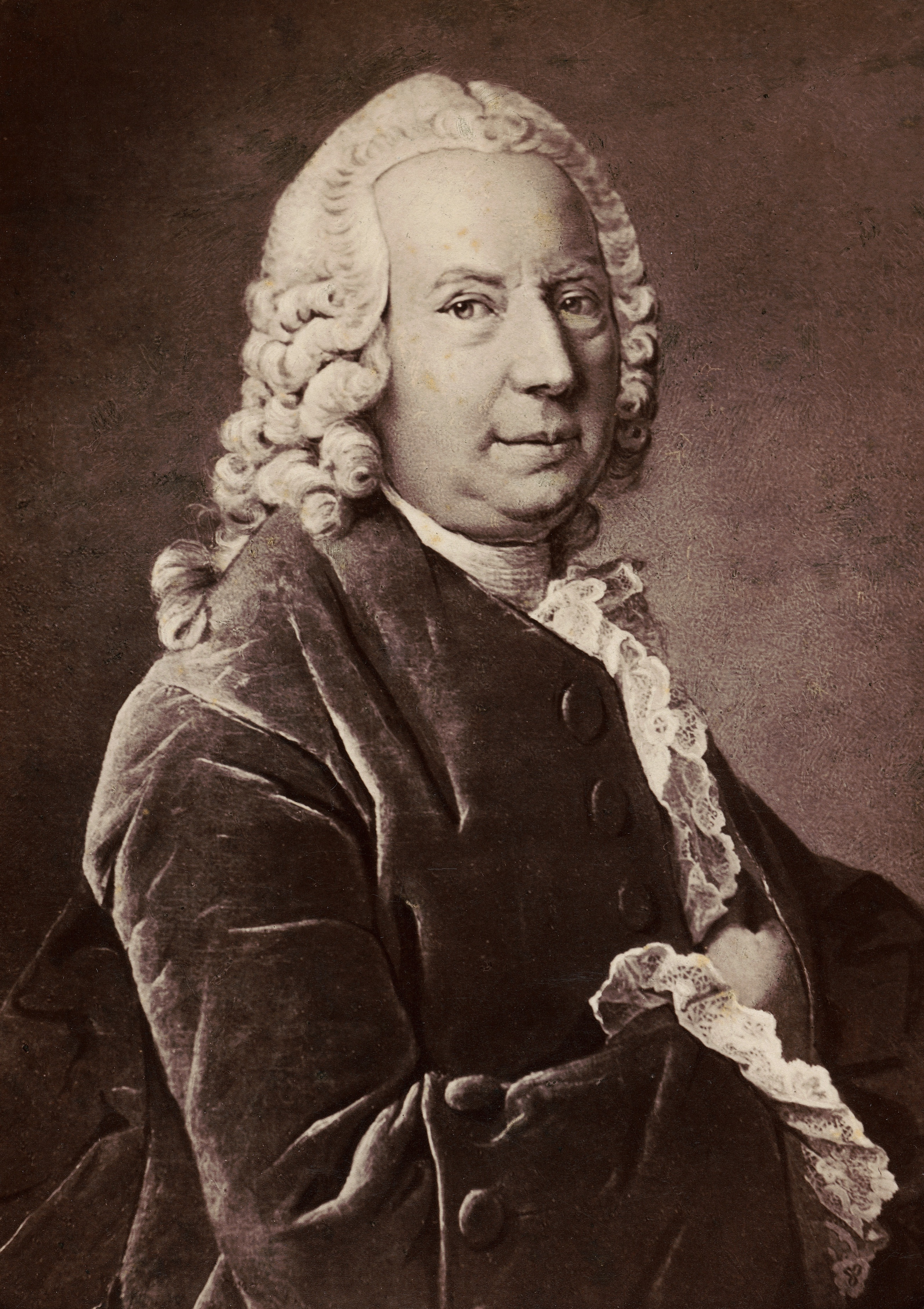 Bernoulliho rovnica
predpokladali ste výsledky experimentov správne?
ako možné udržať loptičku sa vznášať?
aký je fyzikálny princíp?
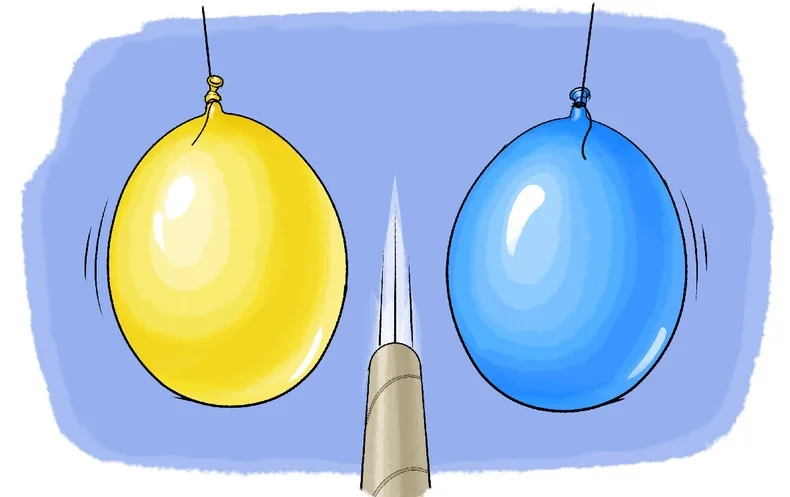 Solárne články
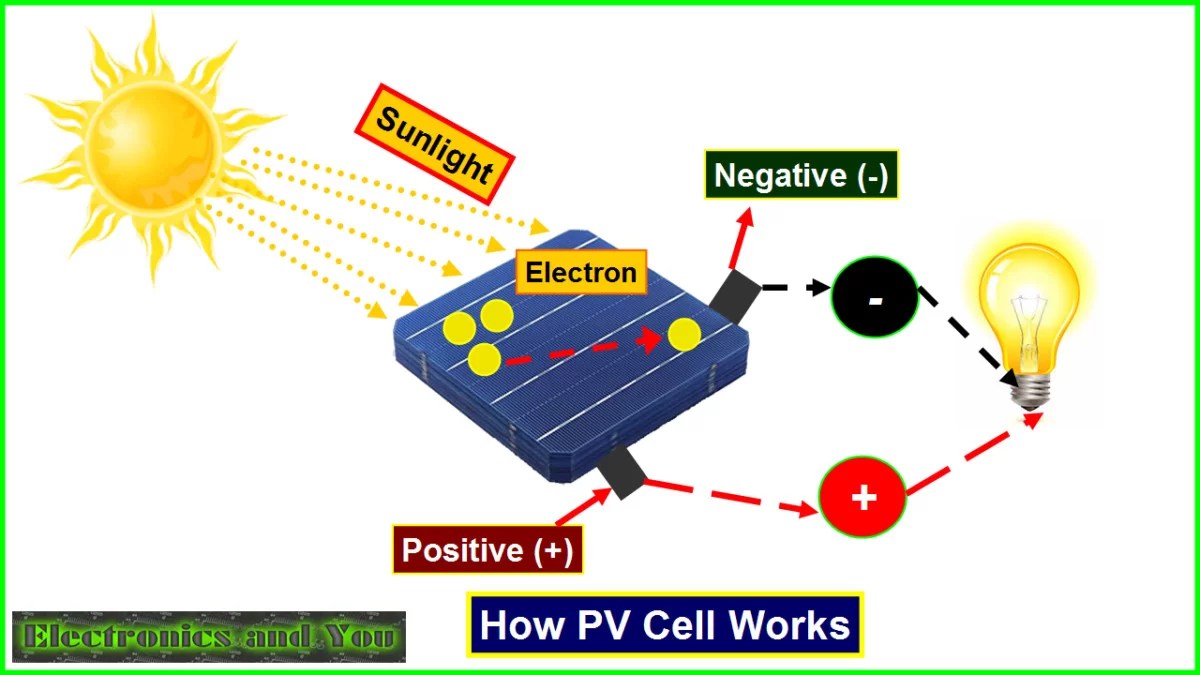 premena energie
sledovanie v priamom prenose
závislé na počasí
obnoviteľná energia?
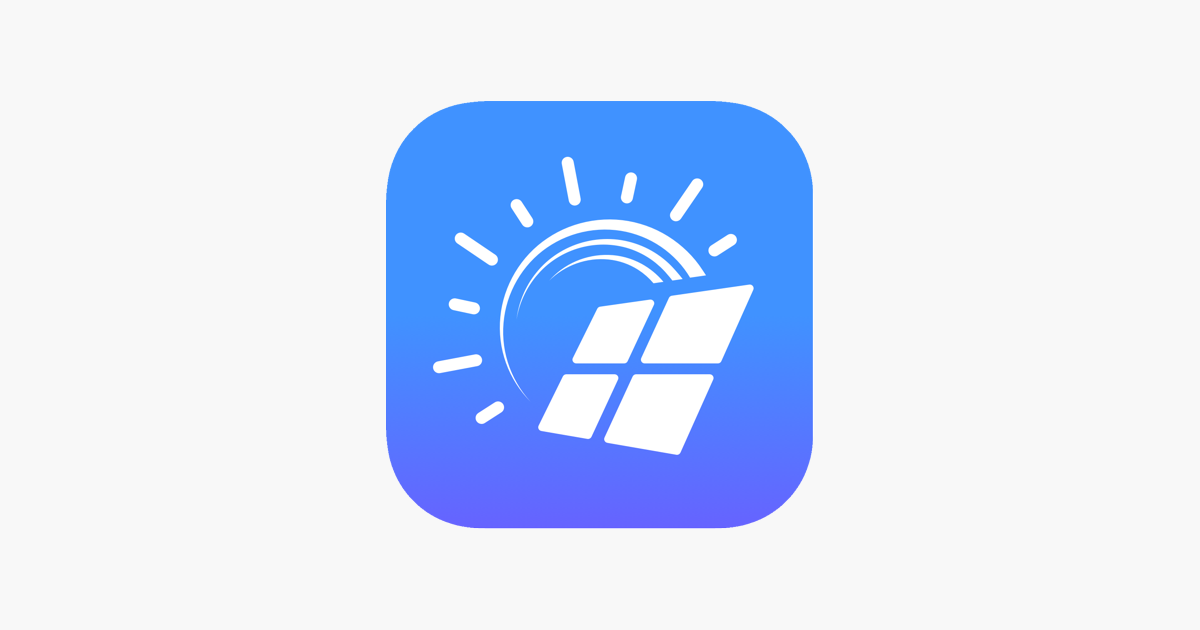 Prostredie aplikácie
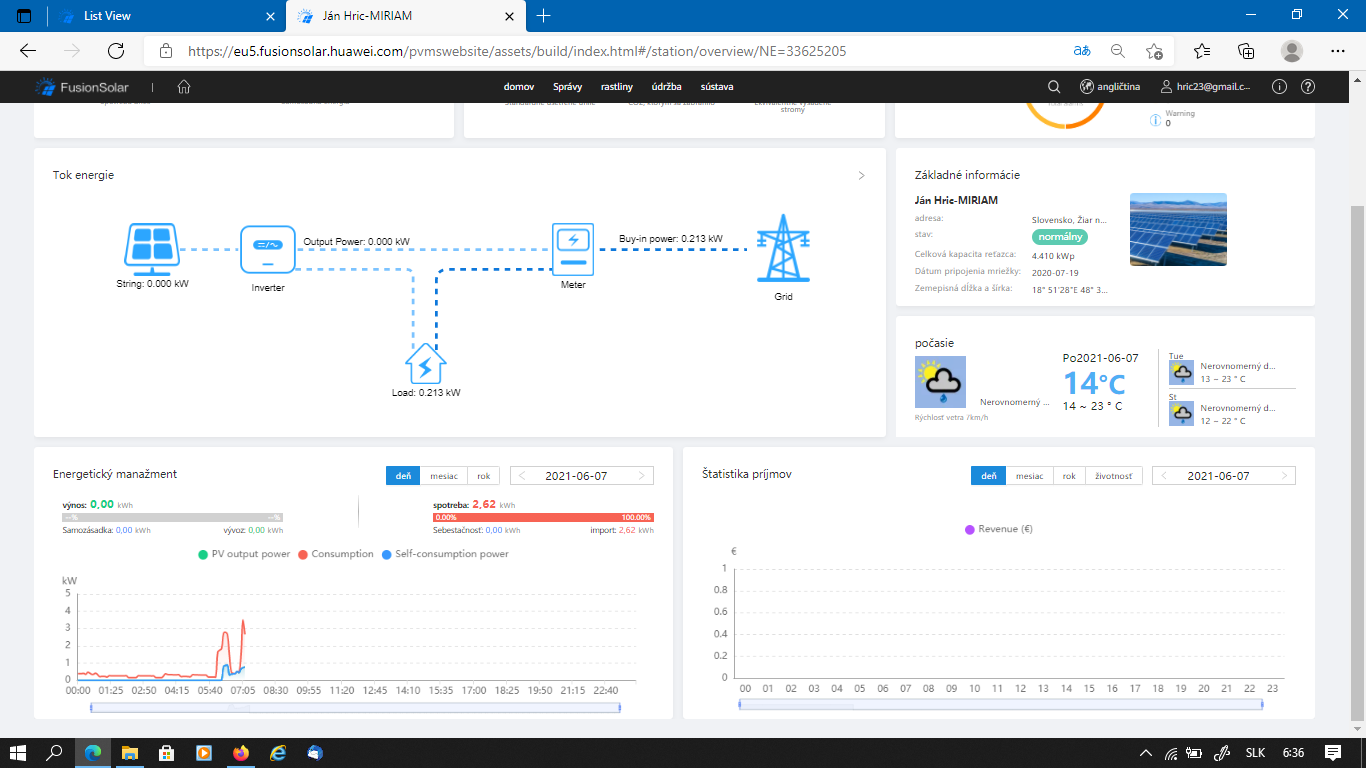 Prostredie aplikácie
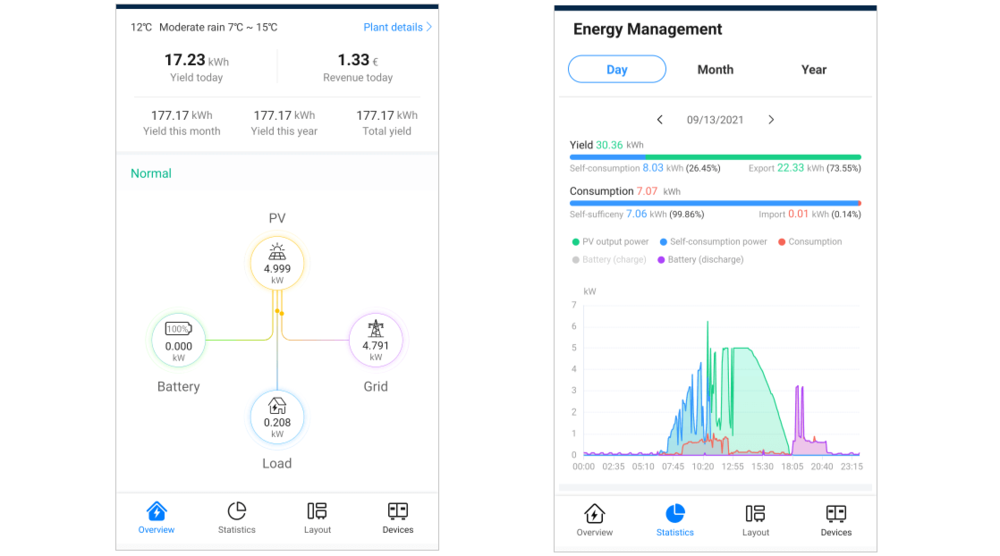 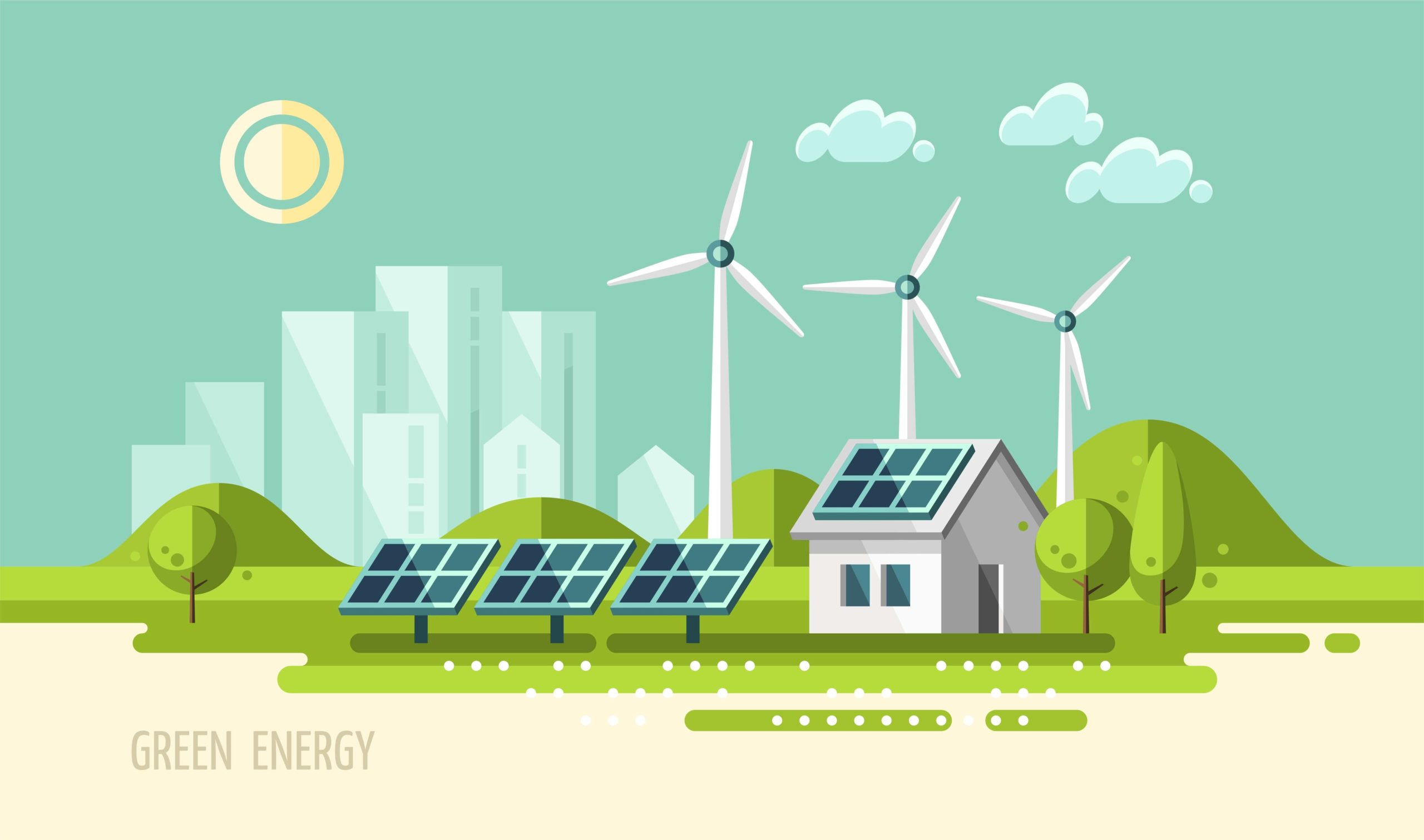 Druhy energie
potenciálna, kinetická
mechanická, elektrická, magnetická, solárna
fosílne palivá
obnoviteľné zdroje energie
modrá energia
zelená energia
kolobeh energie
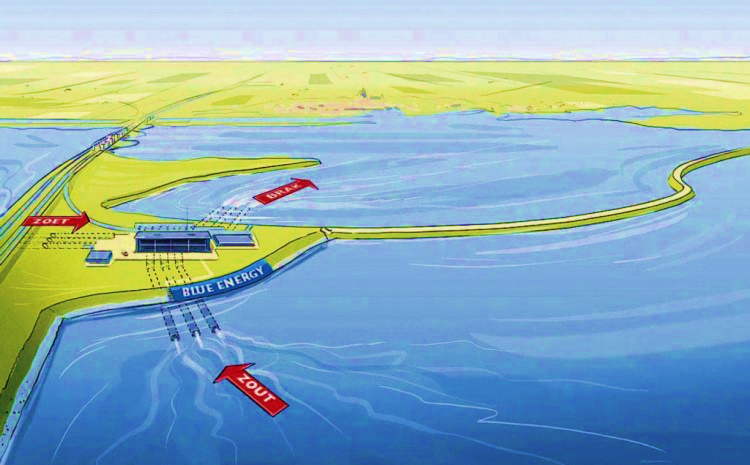 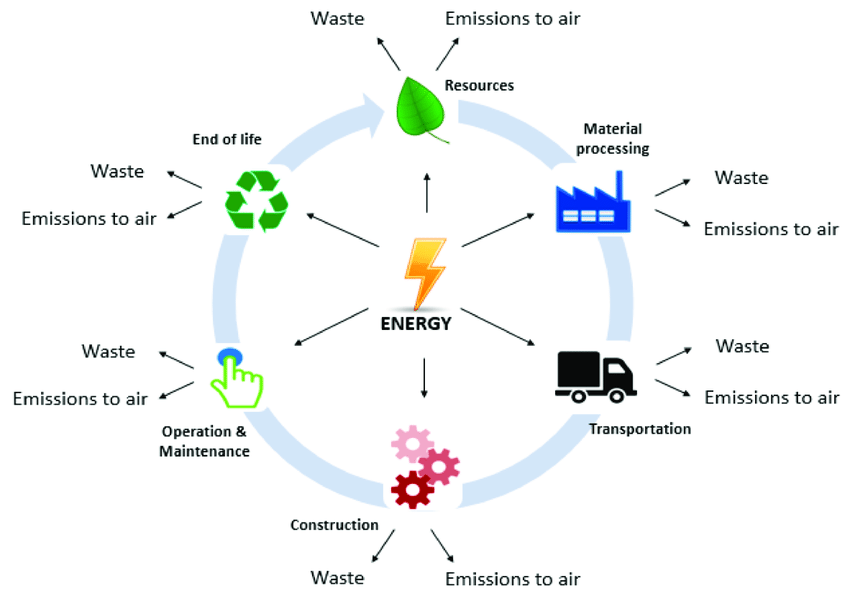 Poďakovanie
Projekt ACC03P27 – Využívajte energiu ekologicky získal grant z Nórska v sume 42 500 €. Projekt bol spolufinancovaný v sume 7 500 € zo štátneho rozpočtu Slovenskej republiky. Cieľom projektu je zvýšiť povedomie pedagógov, žiakov i ich rodičov o zmierňovaní dopadov a potrebe prispôsobovania sa zmene klímy formou zážitkového vzdelávania v prepojení na praktickú implementáciu technických opatrení v priestoroch školy.
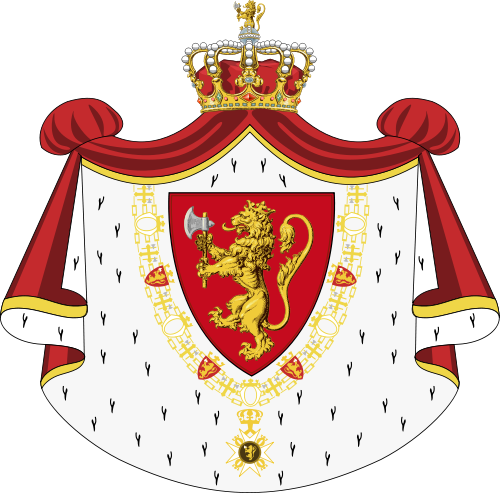 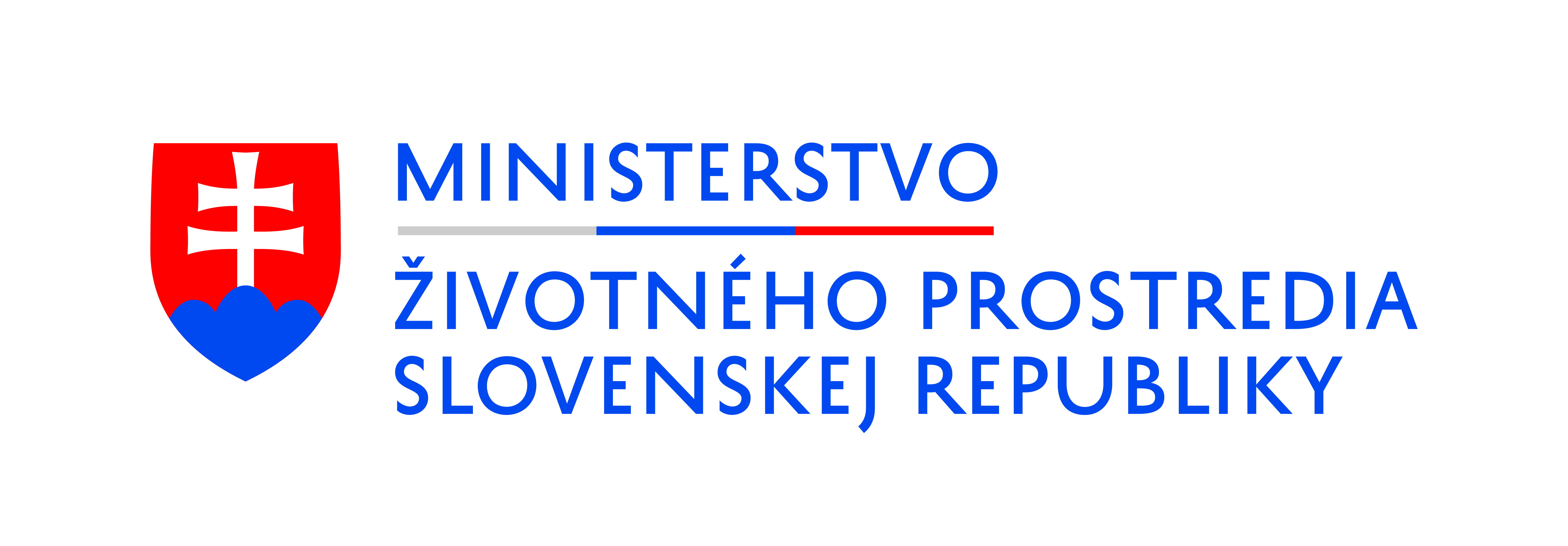 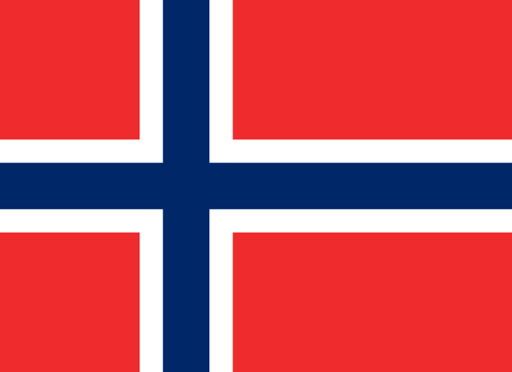 Spoločných úsilím k zelenej, konkurencieschopnej a inkluzívnej Európe
Ďakujem za pozornosť
www.eeagrants.orgFacebook, Twitter, LinkedIn, InstagramYouTube: EEANorwayGrantsMail: info-fmo@efta.int